3. Pátrame po stopách prírodných spoločenstievPotravový reťazec4. ročník
Mgr. Katarína Mihalčinová
Potravový reťazec
kolobeh potravy v prírode
rad organizmov
každý organizmus sa živí predchádzajúcim organizmom v rade
vyjadruje potravovú závislosť členov daného spoločenstva
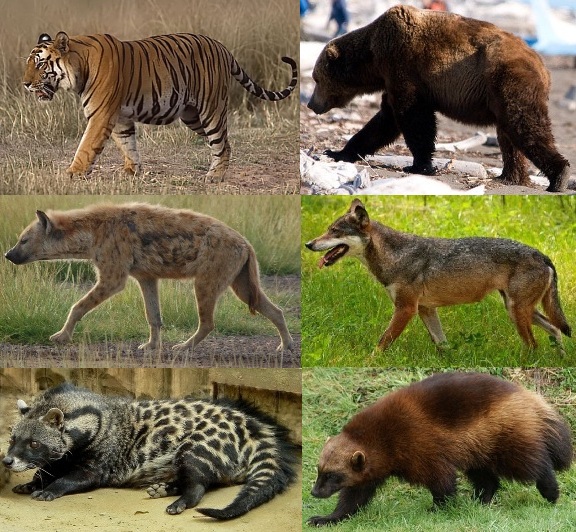 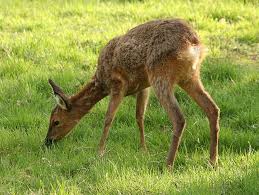 zelená rastlina
bylinožravec
mäsožravec
živiny – odumreté časti rastlín, živočíchov
Nepomýľ sa!
Potravinová pyramída
Potravový reťazec
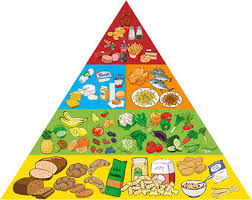 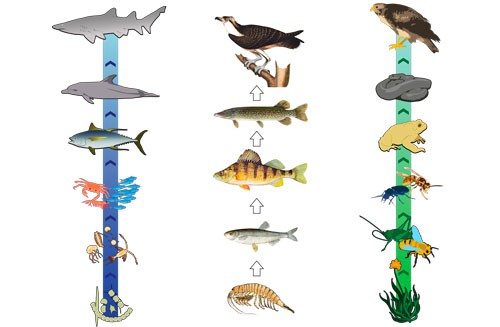 Zostav potravový reťazec – pole
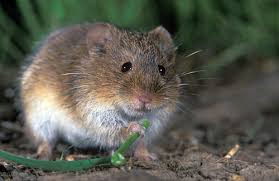 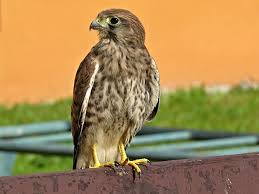 Zostav potravový reťazec - les
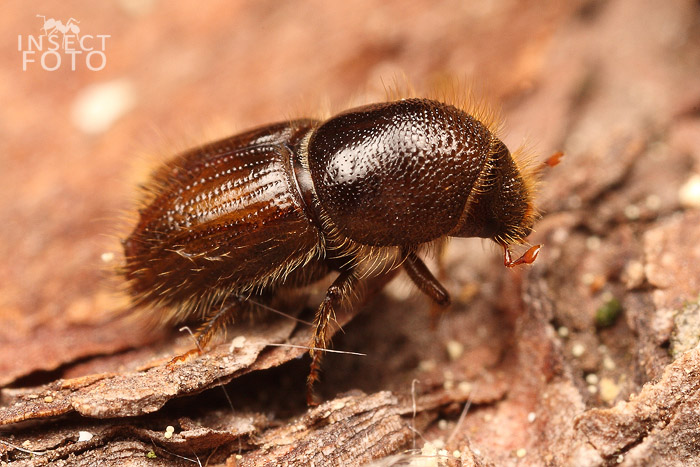 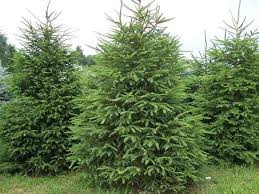 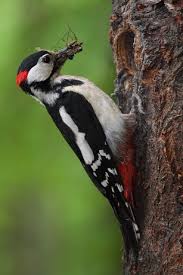 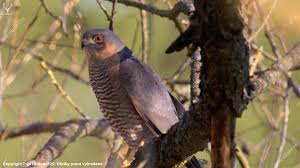 Zostav potravový reťazec
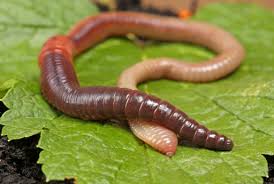 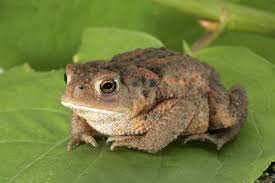 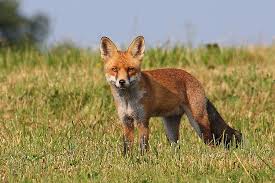 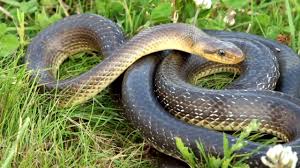 Zostav potravový reťazec
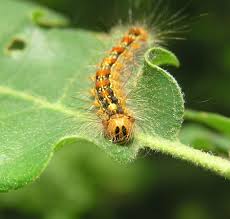 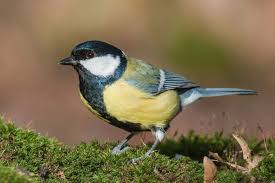 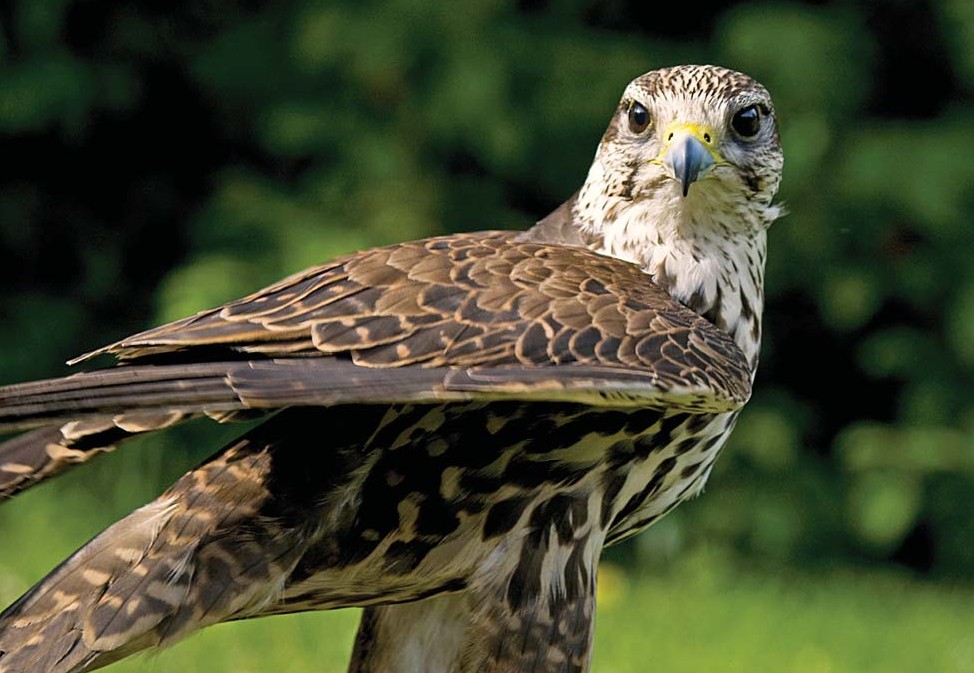 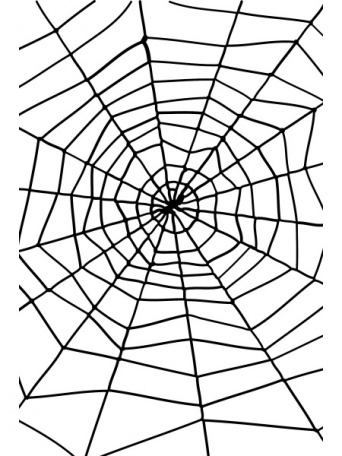 Potravová sieť
reťazce sú navzájom previazané
väčšina živočíchov sa živí viacerými druhmi organizmov
mäsožravce - rôzne menšie živočíchy
bylinožravce -  rôzne druhy rastlín
všežravce – rôzne rastliny a živočíchy
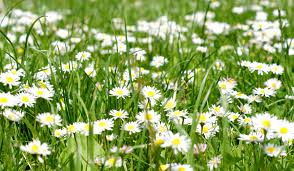 Vytvor potravovú sieť
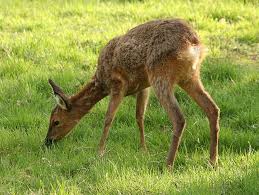 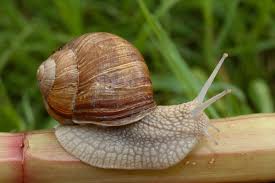 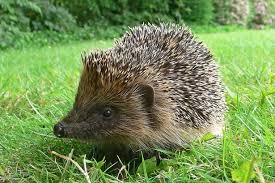 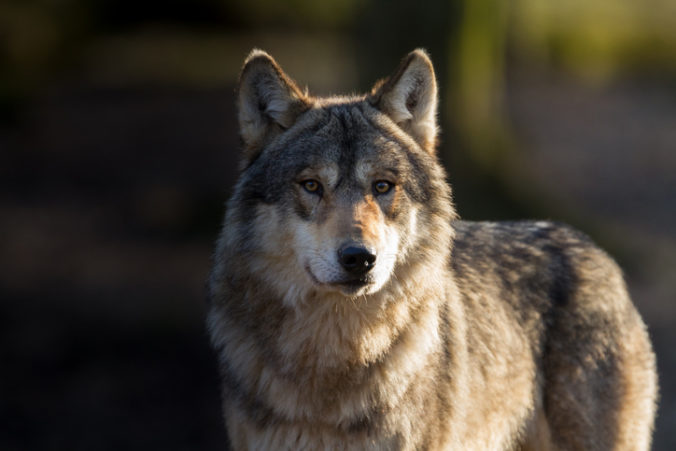 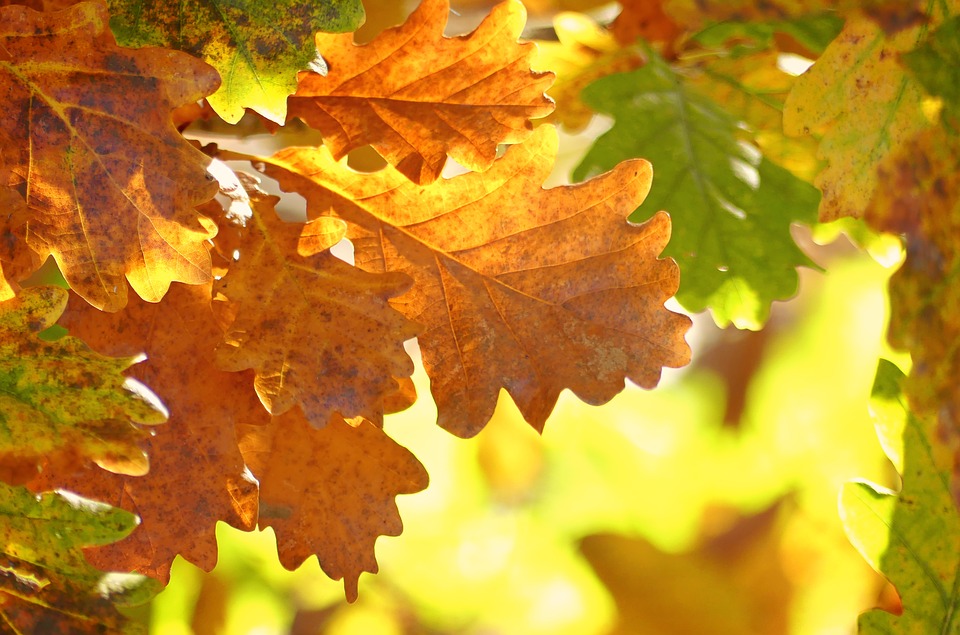 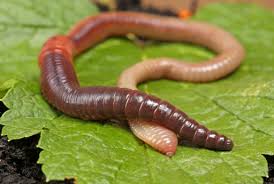 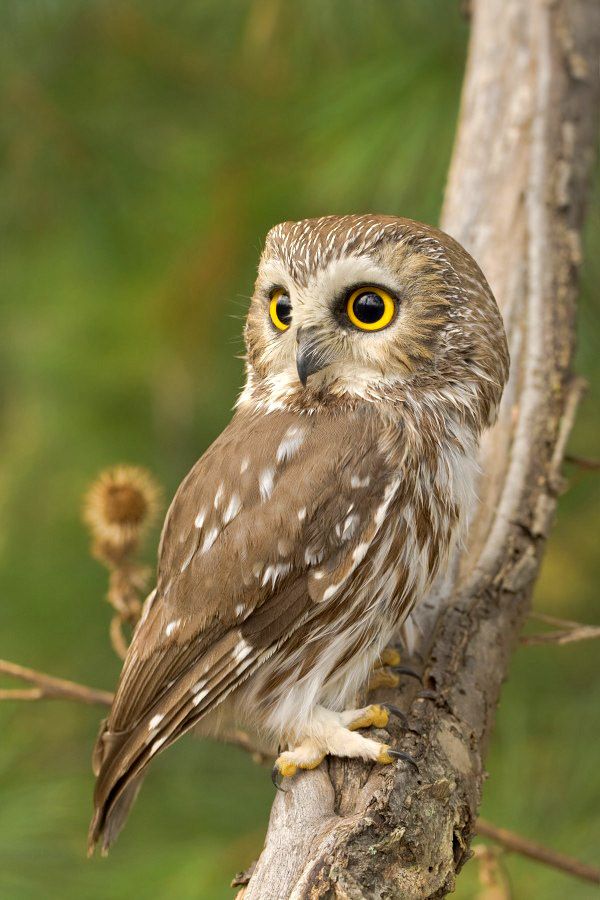 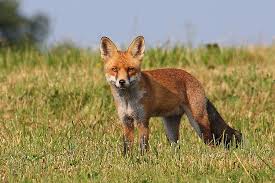 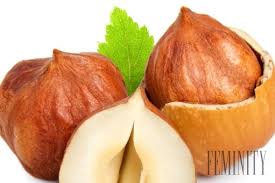 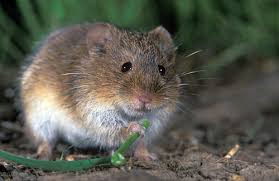 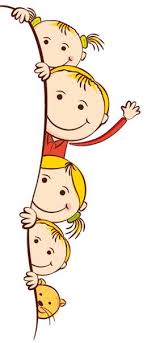 Ďakujem za pozornosť!
Použité zdroje:
www.vikiiedu.sk
www.oskole.detiamy.sk
www.google.sk
Dobišová  Adame, Kováčiková: Prírodoveda pre štvrtákov